ANIMALS !!!
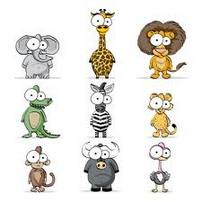 Animals
Click on the following images and listen to each animal sound. 
	  1		     2                   3		 4


	  5		     6		        7		 8
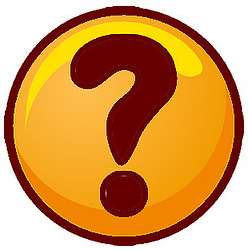 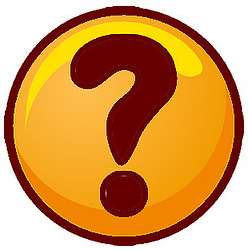 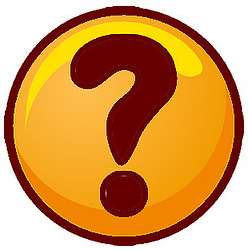 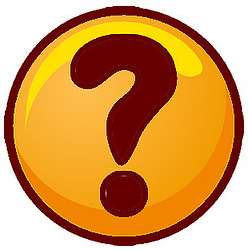 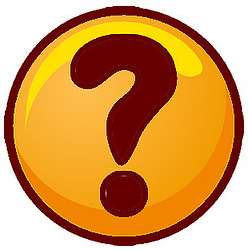 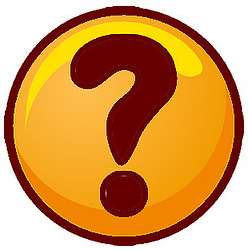 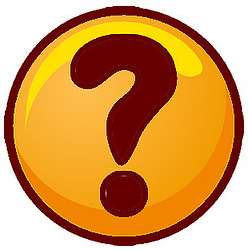 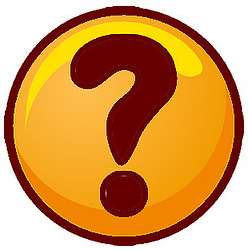 What is the animal that jumps and lives in a swamp ?
 Rooster	  Dog	      Horse       Sheep		
Cat	     Frog   	Monkey          Cow
WRONG ANSWER !!! TRY AGAIN !!!
IT’S A FROG !!!
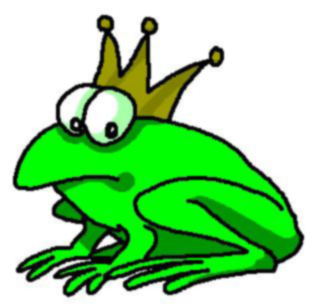 What is the animal that lives in a farm and makes milk ?
Rooster		Dog		Horse	Sheep		
Cat		Frog		Monkey	     Cow
WRONG ANSWER !!! TRY AGAIN !!!
IT’S A COW !!!
WRONG ANSWER !!! TRY AGAIN !!!
What is the animal that eats bananas and climbs in the trees ? 
Rooster	Dog		Horse	Sheep		
Cat		Frog		Monkey	     Cow
IT’S A MONKEY !!!
WRONG ANSWER !!! TRY AGAIN !!!
What is the animal that  eats mice and drinks milk ?
 
Rooster		Dog		Horse      Sheep		
Cat		Frog		Monkey	     Cow
WRONG ANSWER !!! TRY AGAIN !!!
IT’S A CAT !!!
What is the animal that cowboys ride ?
Rooster		Dog		Horse      Sheep		
Cat		Frog		Monkey	     Cow
WRONG ANSWER !!! TRY AGAIN !!!
IT’S A HORSE !!!
What is the animal that makes the ‘’Meeeehs’’ sound ? 
Rooster		Dog		Horse      Sheep		
Cat		Frog		Monkey	     Cow
WRONG ANSWER !!! TRY AGAIN !!!
It’s a SHEEP !!!
What is the animal that wakes you up in the morning ? 
Rooster		Dog		Horse    Sheep		
Cat		Frog		Monkey	     Cow
WRONG ANSWER !!! TRY AGAIN !!!
IT’S A ROOSTER !!!
What is the animal that barks and eats your shoes ?
 Rooster		Dog		Horse    Sheep		
Cat		Frog		Monkey	     Cow
WRONG ANSWER !!! TRY AGAIN !!!
IT’S A DOG !!!
CONGRATULATIONS !!!
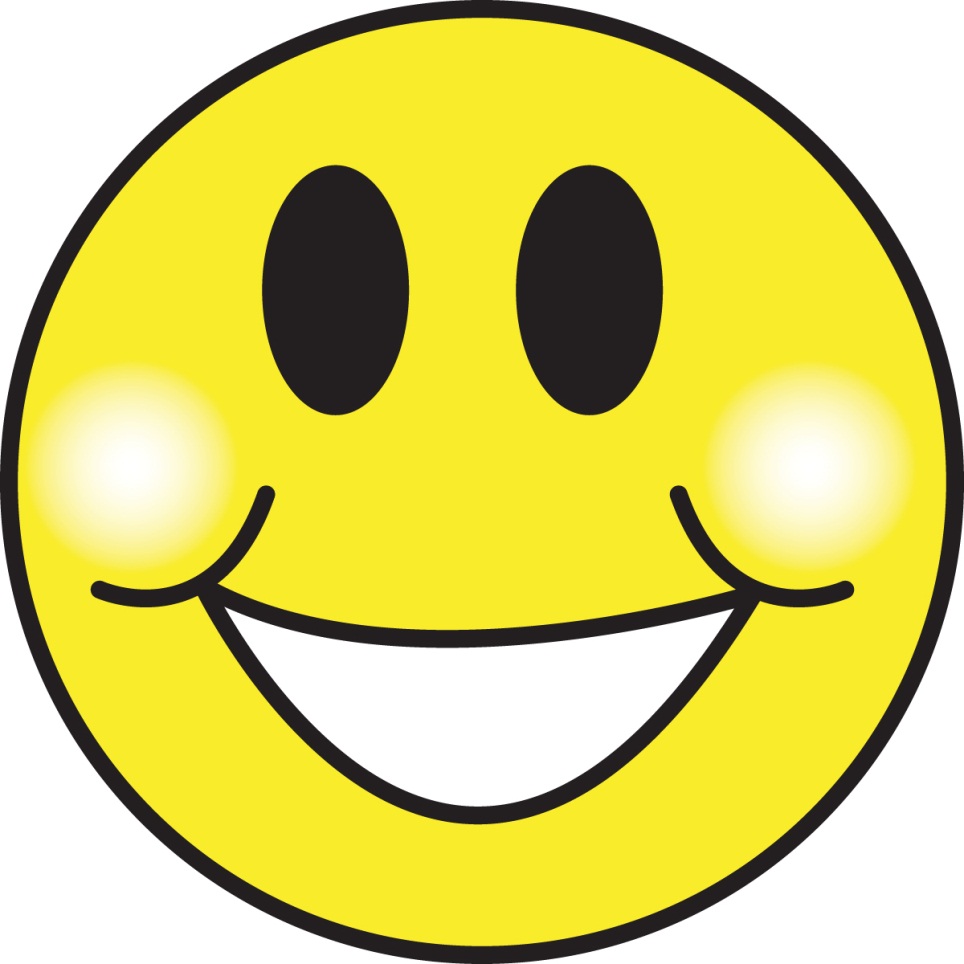